Website Inquiries
Draft PR
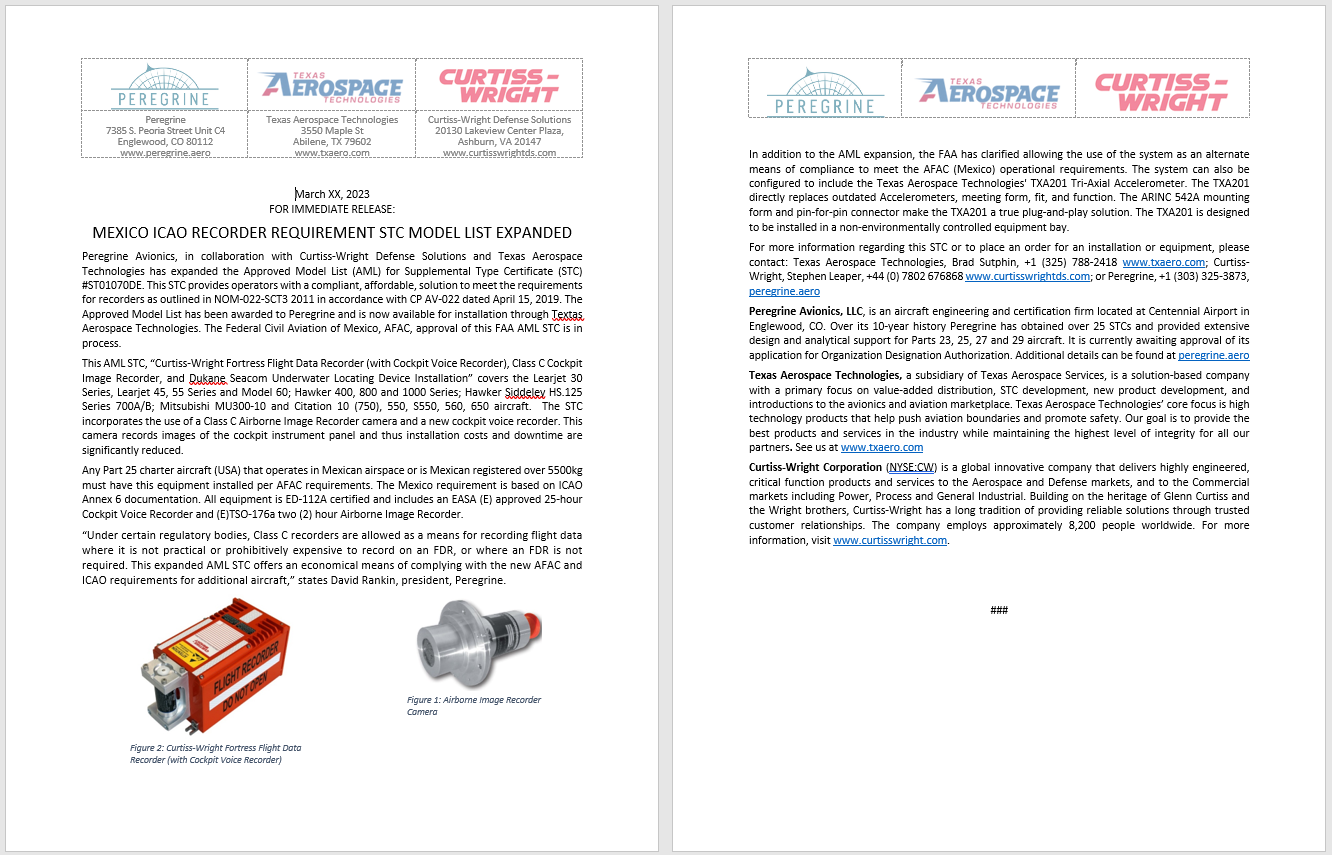 Updates
Added March “Message form Dave”
Added new page for Mexico initiative, awaiting reply for Jessica
Drafted new PR for FDR STC
Attempted contact with Ontic regarding Learjet M60 FQI display